The Essential Qualities of a TV Journalist
Zhumanazar Koichubekov
What makes a journalist a great journalist on screen?
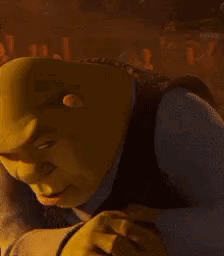 ‹#›
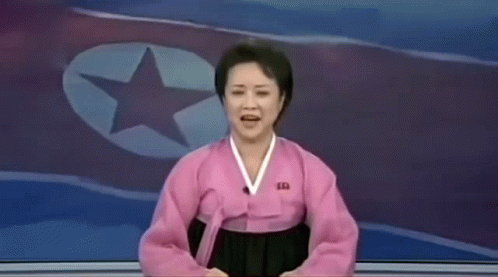 What Makes a TV Journalist?
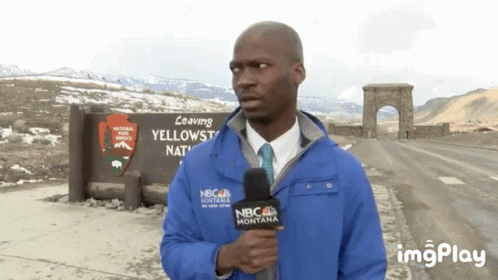 Is it easy to be a TV journalist?
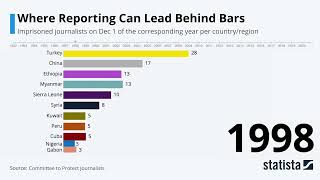 Core qualities of a TV journalist:
curiosity,
 communication, 
confidence, 
and integrity.
Being a great TV journalist isn’t just about knowing the facts...
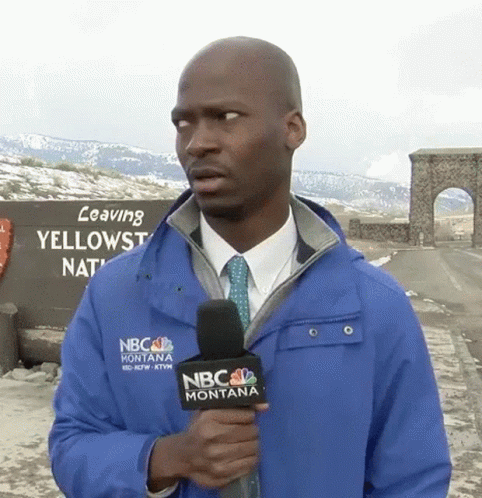 being a great TV journalist isn’t just about knowing the facts—it’s about knowing how to present them.
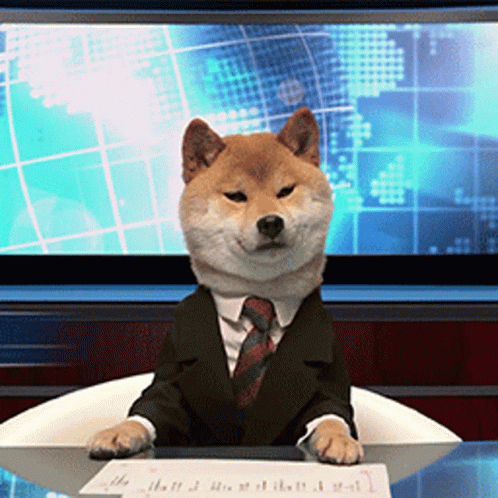 Curiosity isn’t just about asking questions, it’s about asking the right questions.
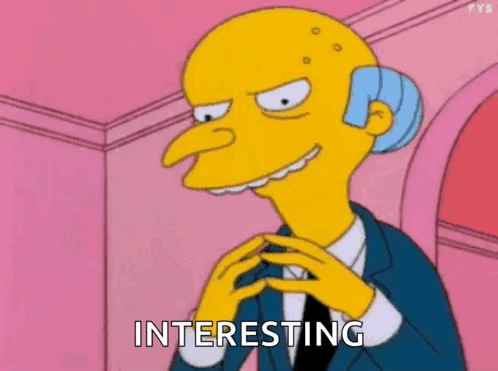 Communication Skills – More Than Just Speaking
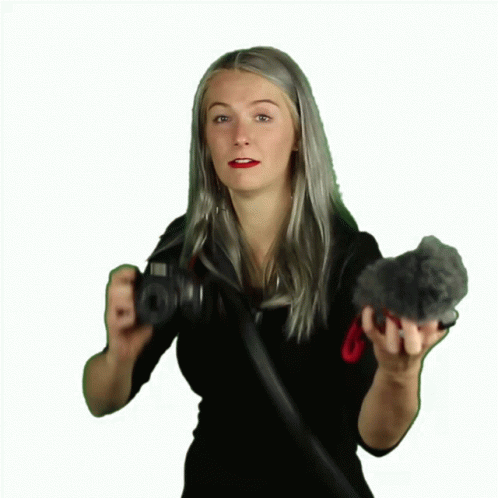 Communication Skills – More Than Just Speaking
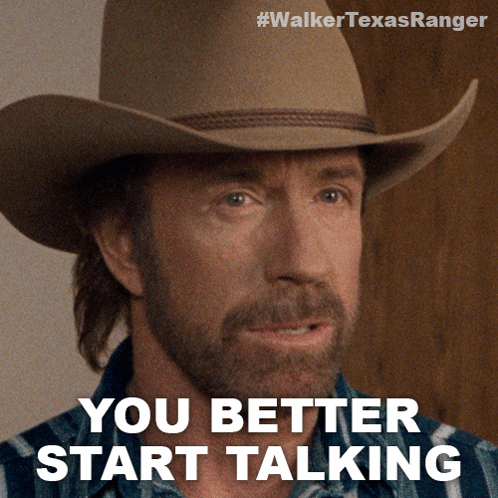 Body language, facial expressions, tone, and clarity matter just as much as the words.
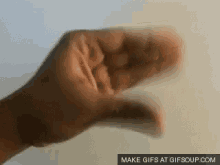 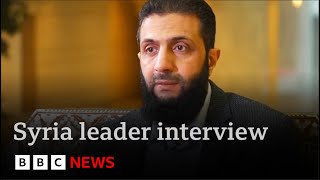 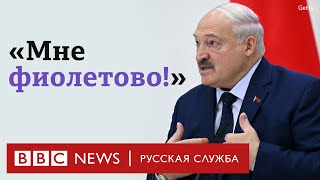 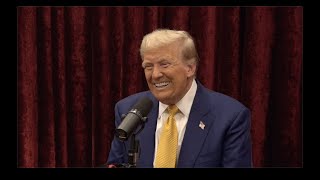 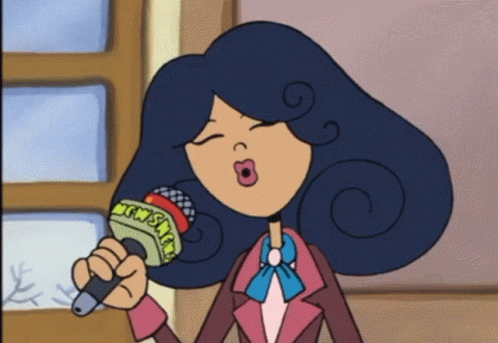 Objectivity – The True Mark of a Professional
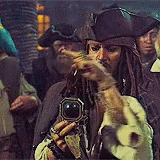 In the world of TV journalism, objectivity is your moral compass.
Critical Thinking – The Power of Analysis
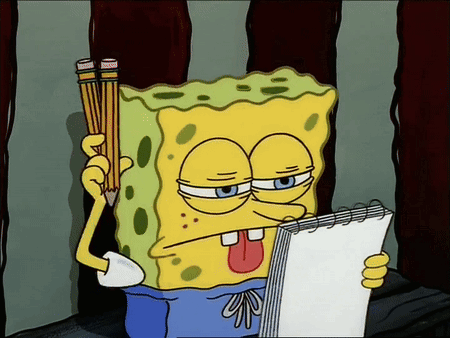 Good journalists don’t just report; they dissect, analyze, and present a bigger picture.
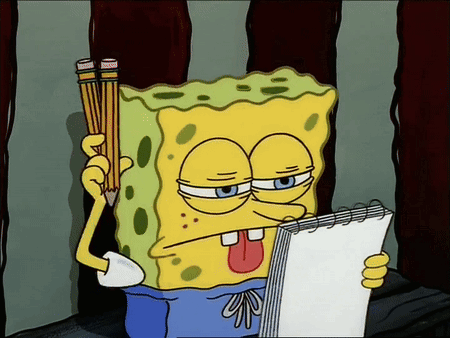 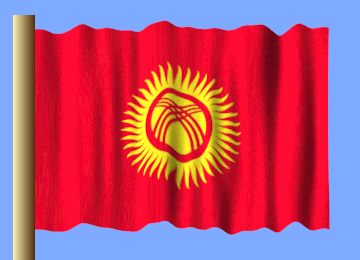 “Pressure on journalists in Kyrgyzstan”
Журналистов в Кыргызстане постоянно избивают, преследуют и судят
Adaptability – Journalism in a Changing World
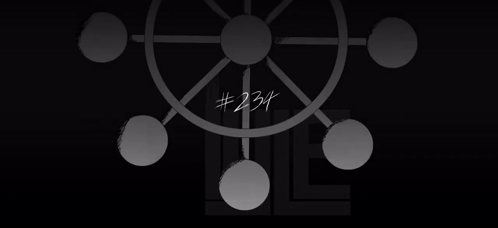 Journalist had to adapt to new technology, formats, or sudden shifts in a story’s direction.
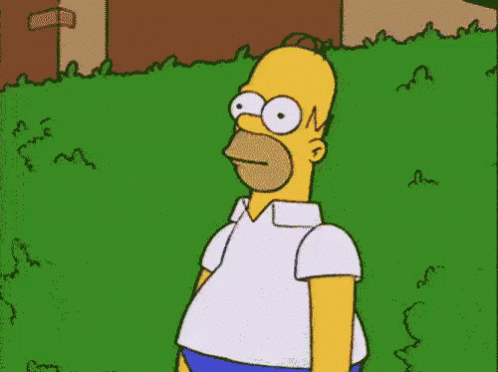 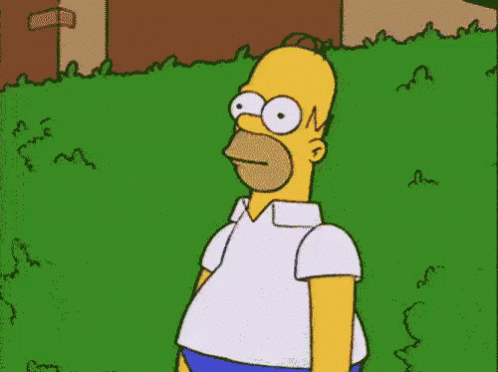 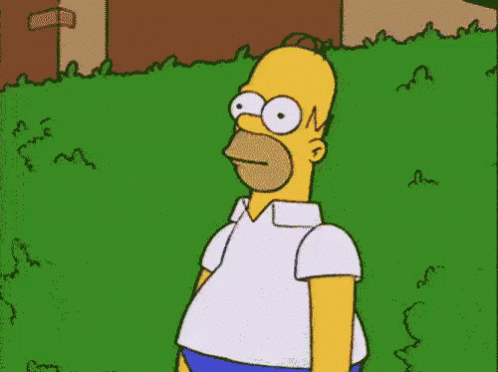 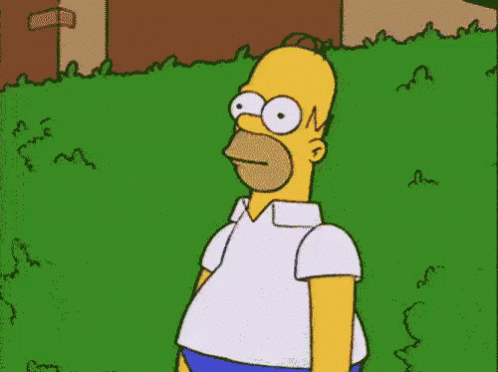 Behind every great news story, there’s a journalist who put in countless hours of work.
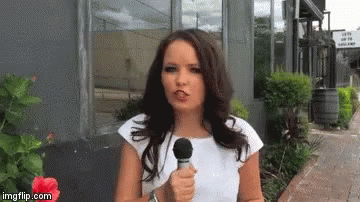 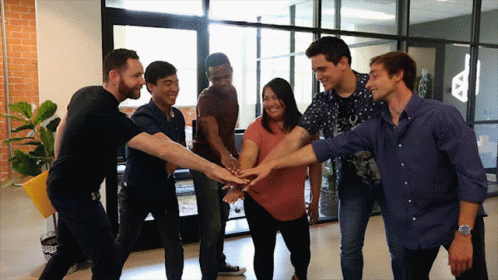 Teamwork – The Collective Power
Journalism is not a solo act—behind every report is a team of professionals working together.
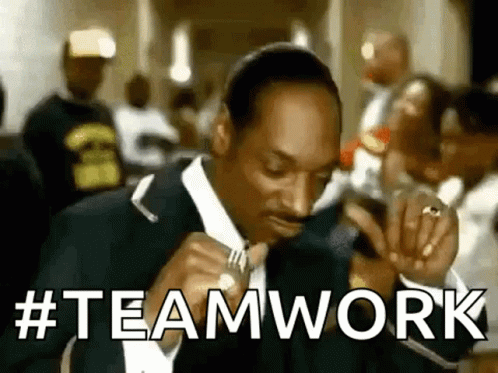 So, what does it take to be a great TV journalist?
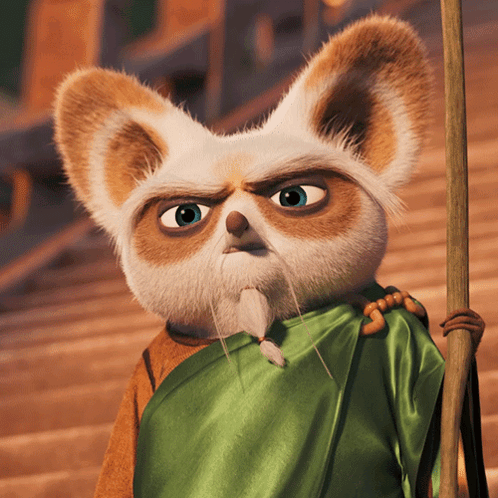